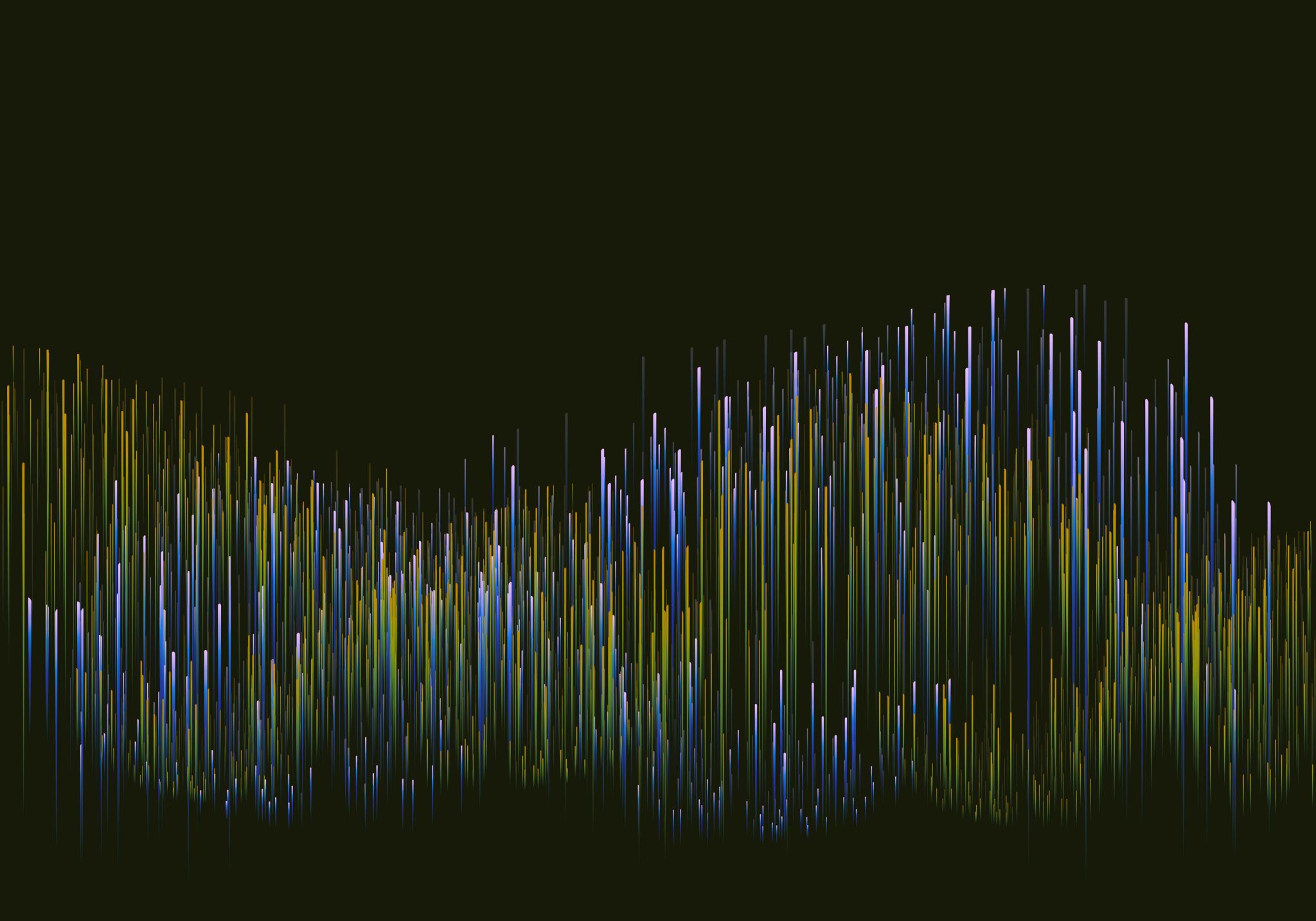 Entrepreneurial motives and characteristics
Characteristics and skills required
Reasons why people set up businesses:
Financial and non-financial motives